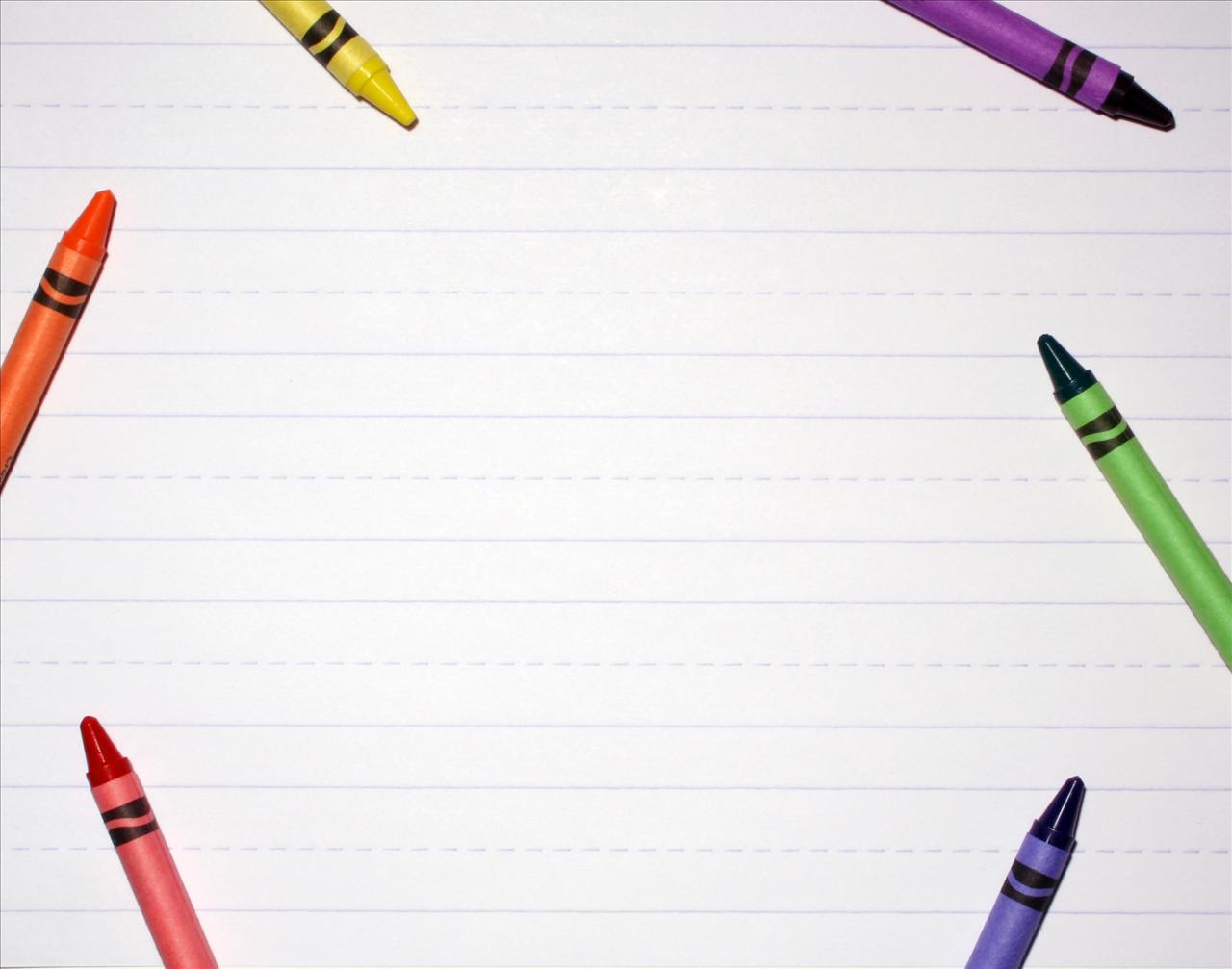 WELCOME
to Kindergarten!
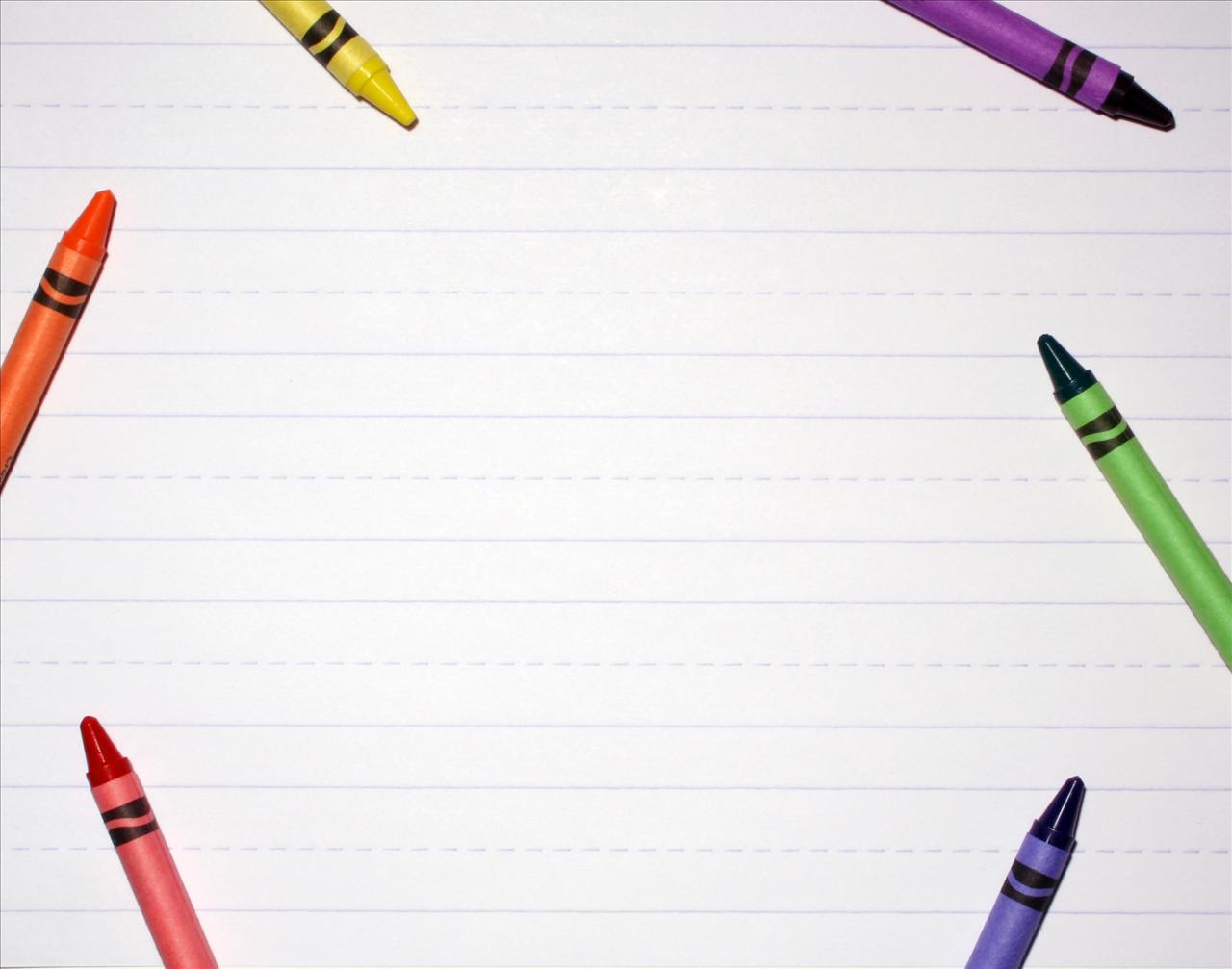 Arrival/ Dismissal
Arrival times
The school doors open at 7:45 for breakfast. 
School begins at 7:55 am. Children will be marked tardy after this time.

Dismissal times
The school day ends at 3:12.
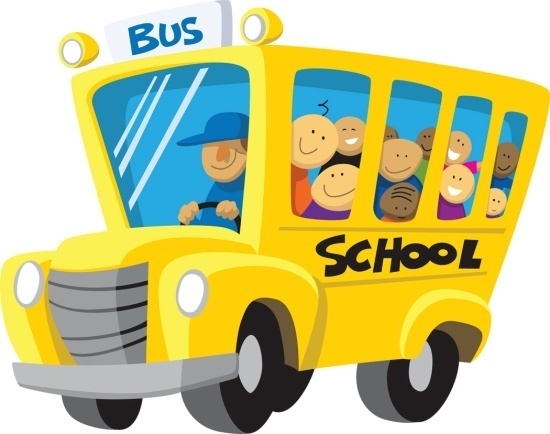 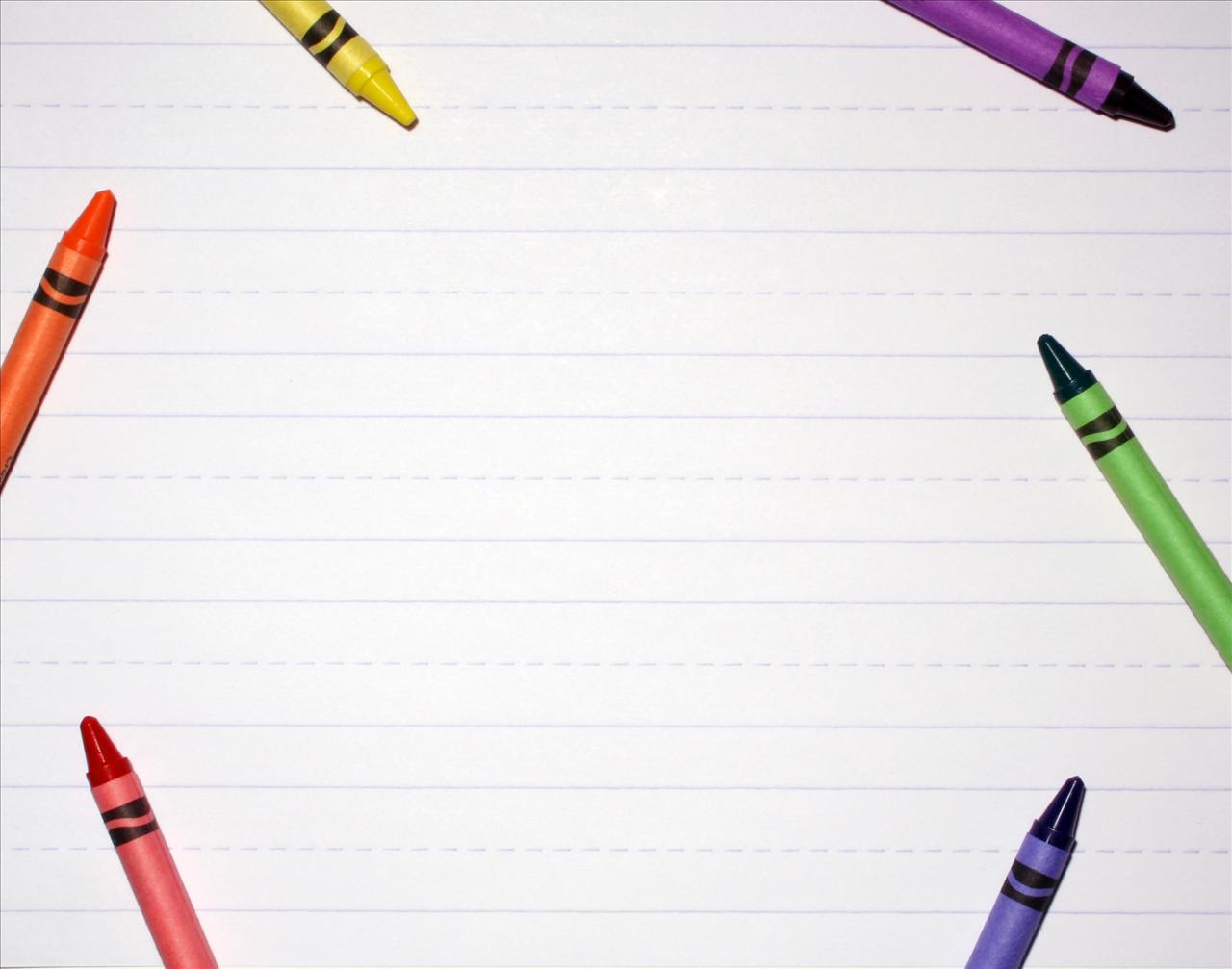 Backpacks
Please check your child’s backpack everyday for important papers in their daily folder. 

Please empty it and return it daily!  Thanks!
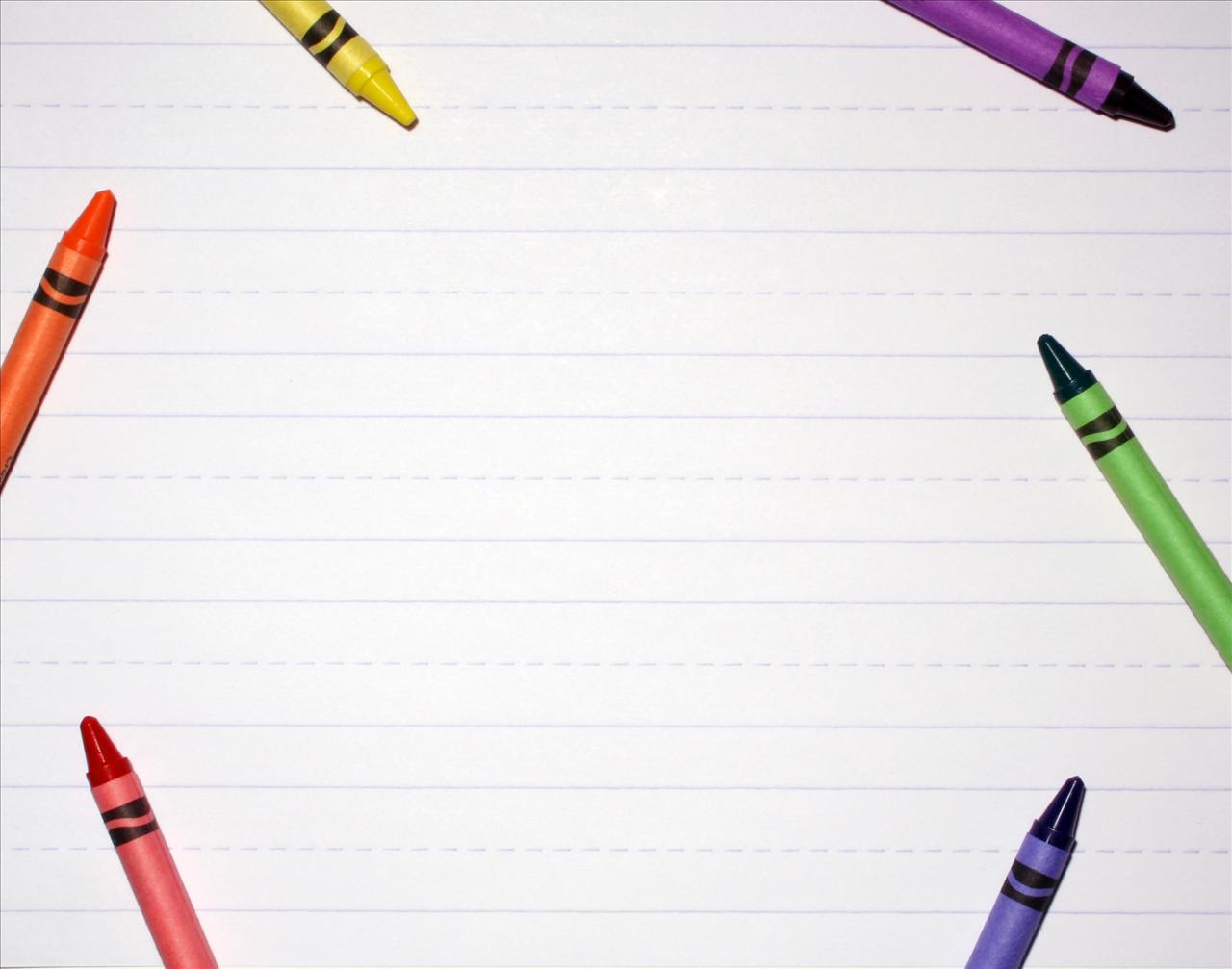 Birthdays
Please contact us a few days in advance if you are planning to bring or send in a “special snack” to our class for your child’s birthday.  

Party invitations are allowed when you are inviting every child in the class.  Otherwise, we cannot pass party invitations out at school.

This will take place during our snack time. Snack is at 2:30.
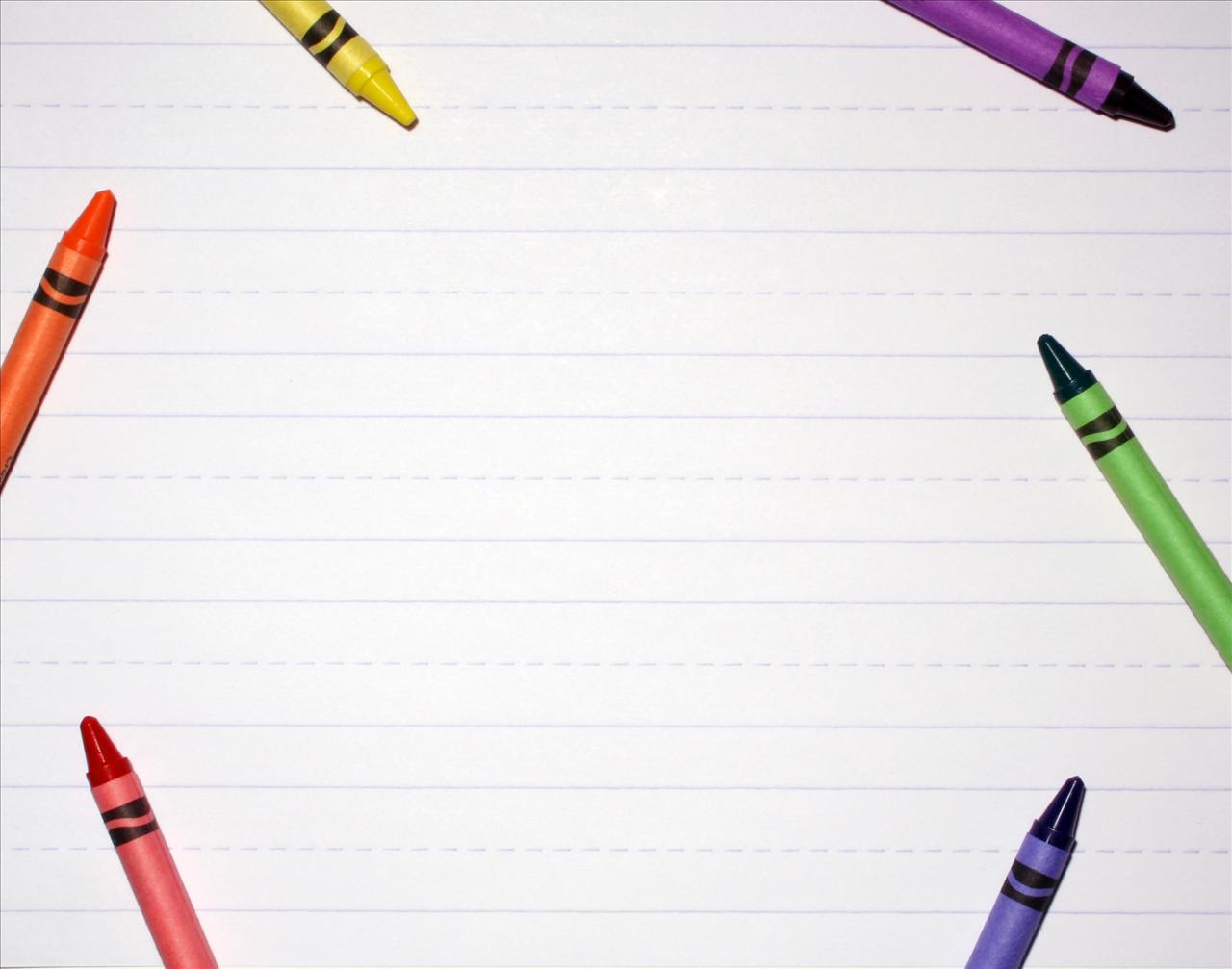 Book Orders
Scholastic book orders will come home monthly.  
You are welcome to order online, by check, or cash.  
This is a great way for our class to earn free books or supplies!
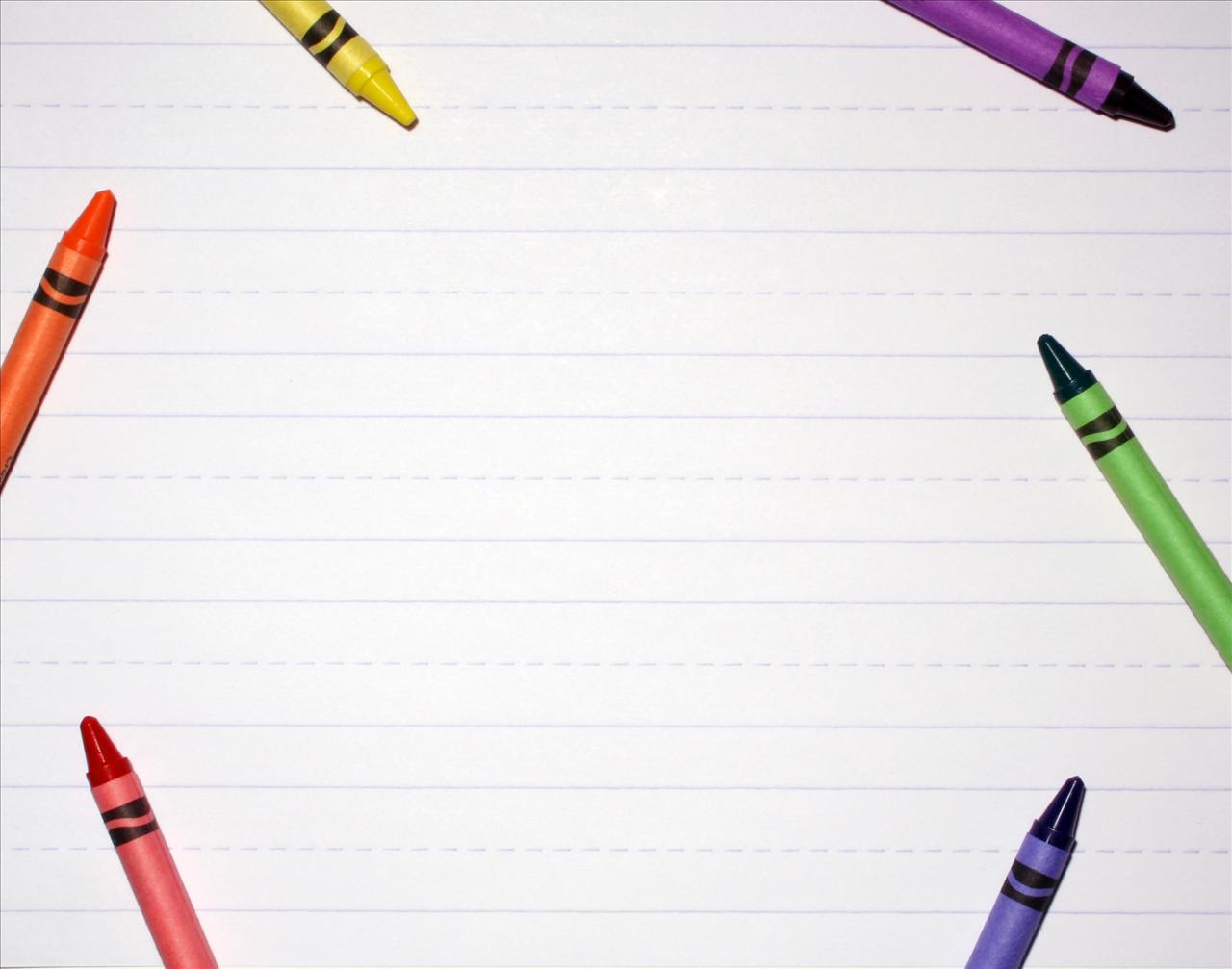 Breakfast
Breakfast Full Pay: $2.00
Breakfast Reduced: $0.30
A school breakfast is served every morning from 7:45-8:00 AM.  Be on the lookout for the monthly breakfast and lunch menu!
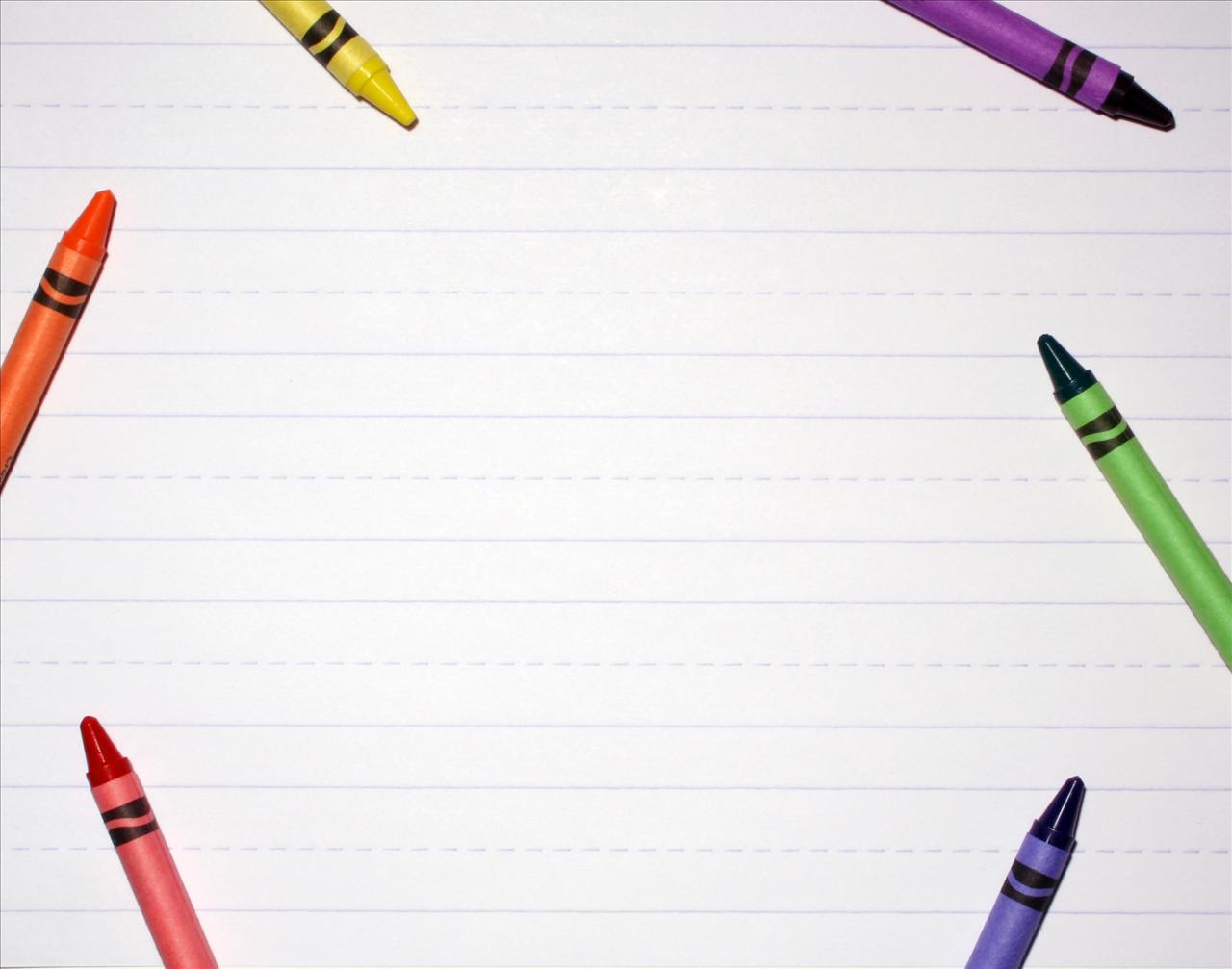 Behavior Chart
Classroom Clip Chart In your child’s classroom, a behavior management program called the clip chart is used. Each child has a clip on the clip chart. Every student starts their clip on ready to learn or green. The student has the chance to move their clip up and down throughout the day depending upon the choices that they make.  

Outstanding (Pink) 
Great Job (Purple) 
Good Day (Blue) 
Ready to Learn (Green) 
Slow Down (Yellow) 
Think About It (Orange) 
Contact Home (Red)
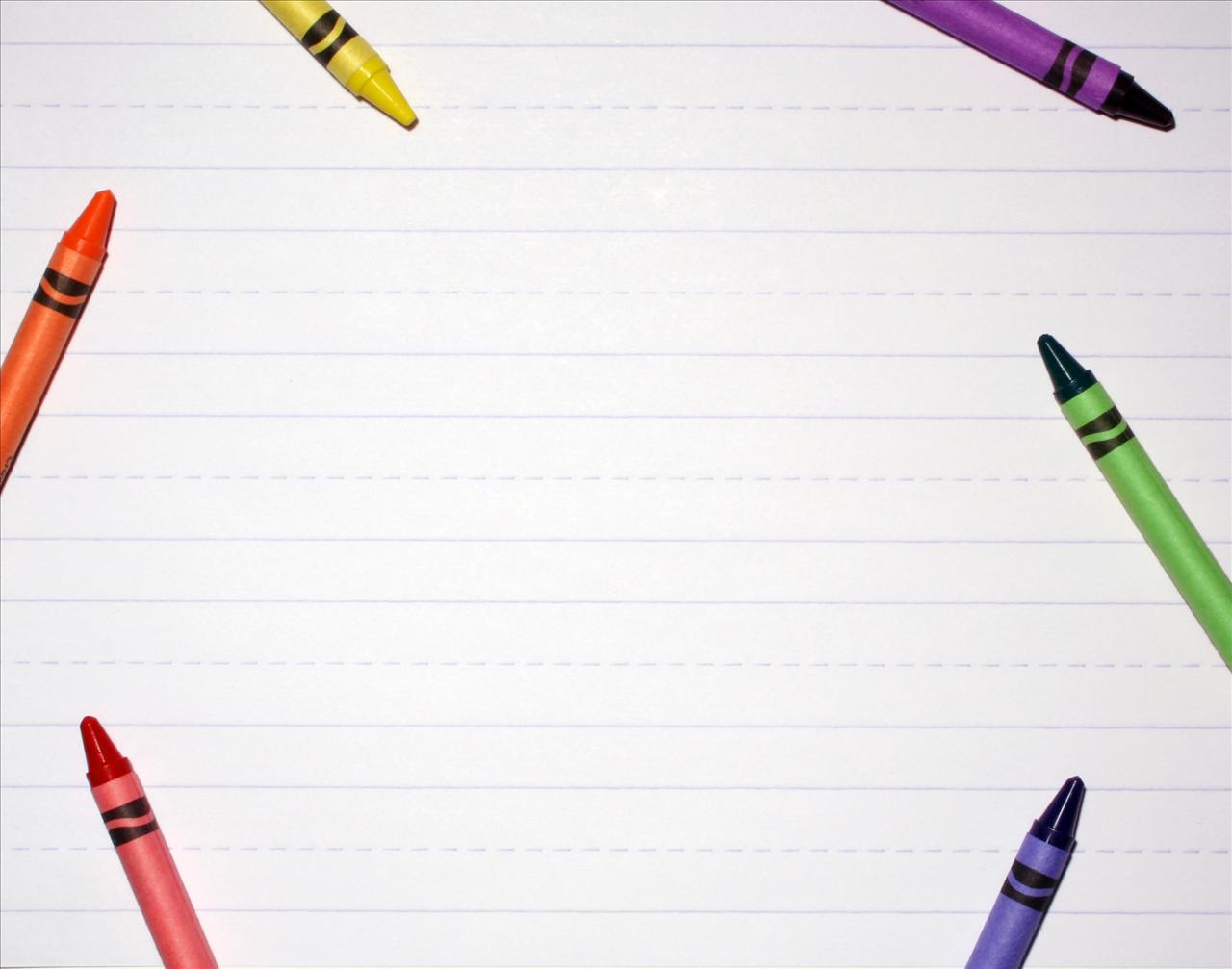 Change of Information
Please notify us if any information changes during the year.
We need current emergency information, transportation, phone numbers and addresses.
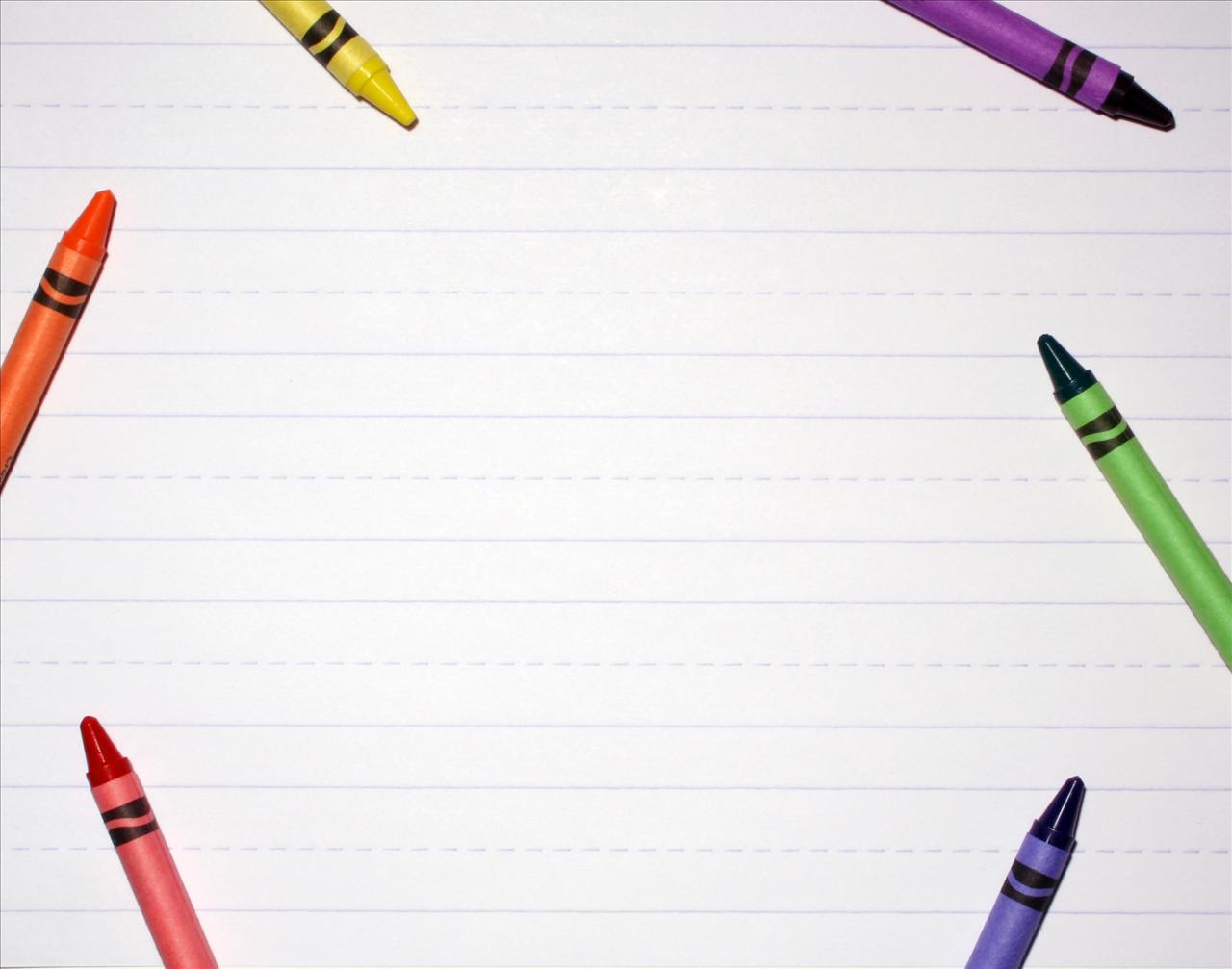 Conferences
Parent/Teacher conferences are held after school in October & February. We will discuss your child’s accomplishments, strengths and overall progress.   
Please feel free to schedule additional conferences at anytime through the year if the need arises.
Our planning time is from 1:30-2:20 each day if you’d like to meet during the day.
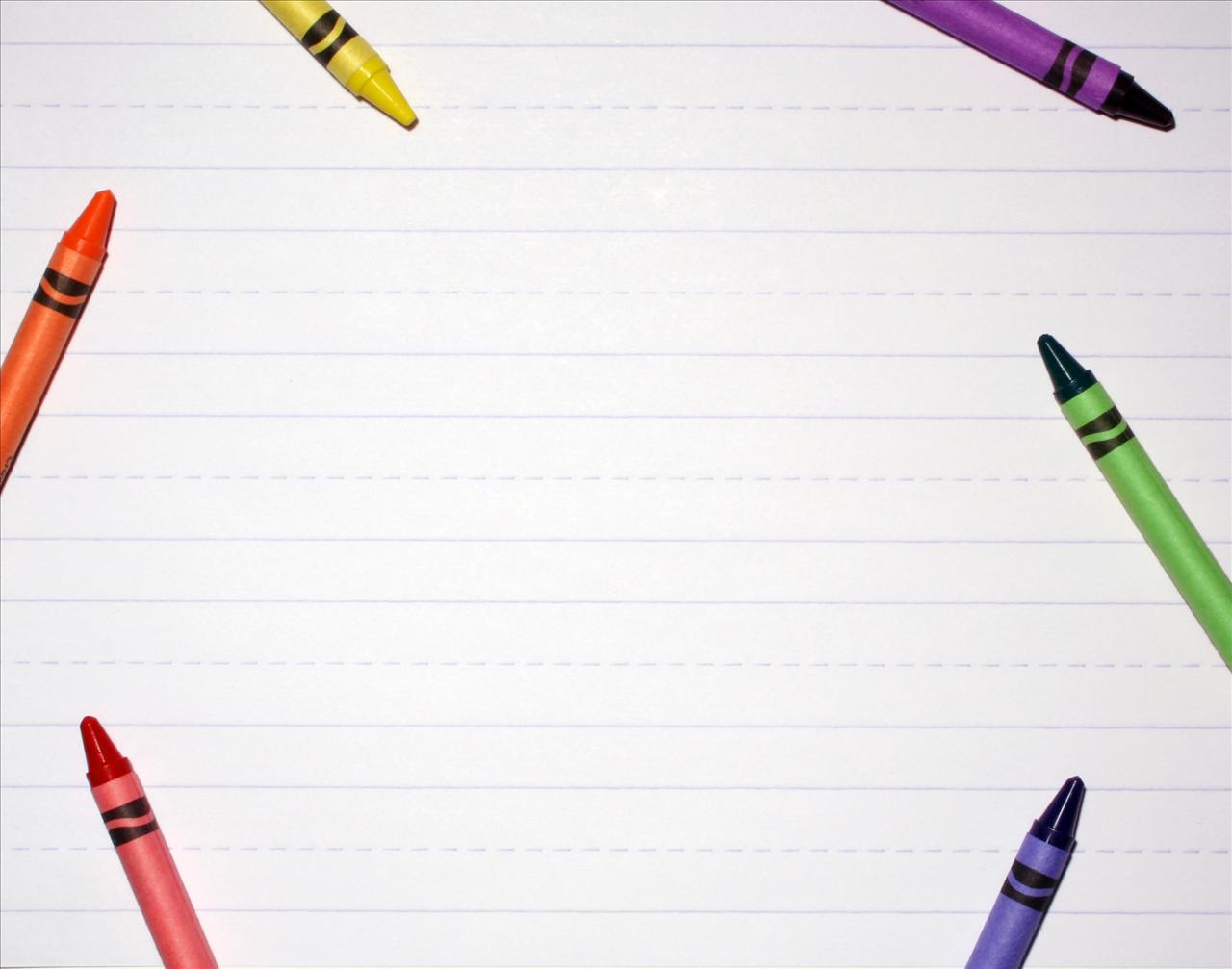 Email
You can contact us via our email addresses: 

spendleton@fayetteschool.org
scraig@fayetteschool.org
abusker@fayetteschool.org
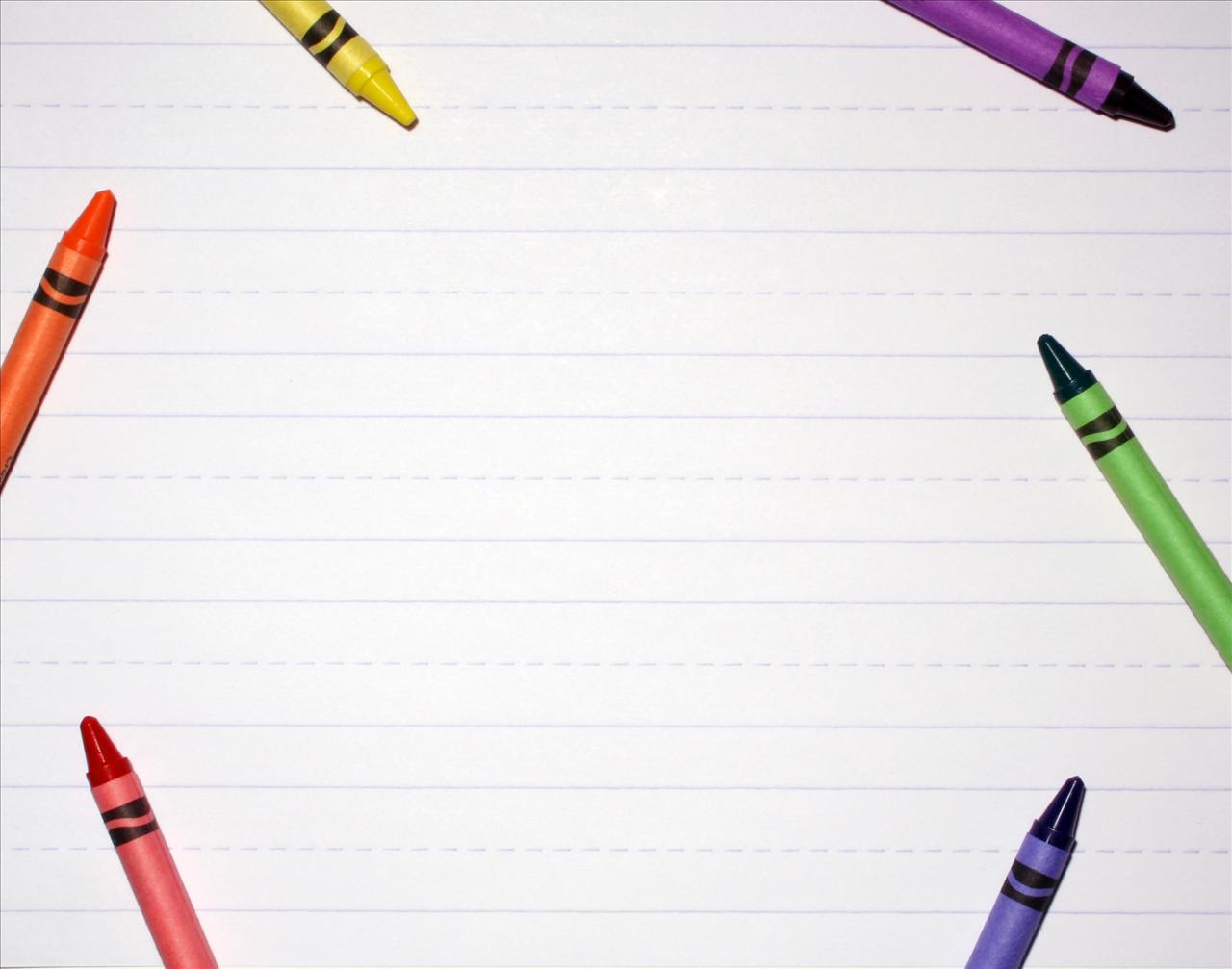 Field Trips
We have several mini field trips, usually in the spring!  We will send information closer to the time!  Parents are always encouraged to attend!
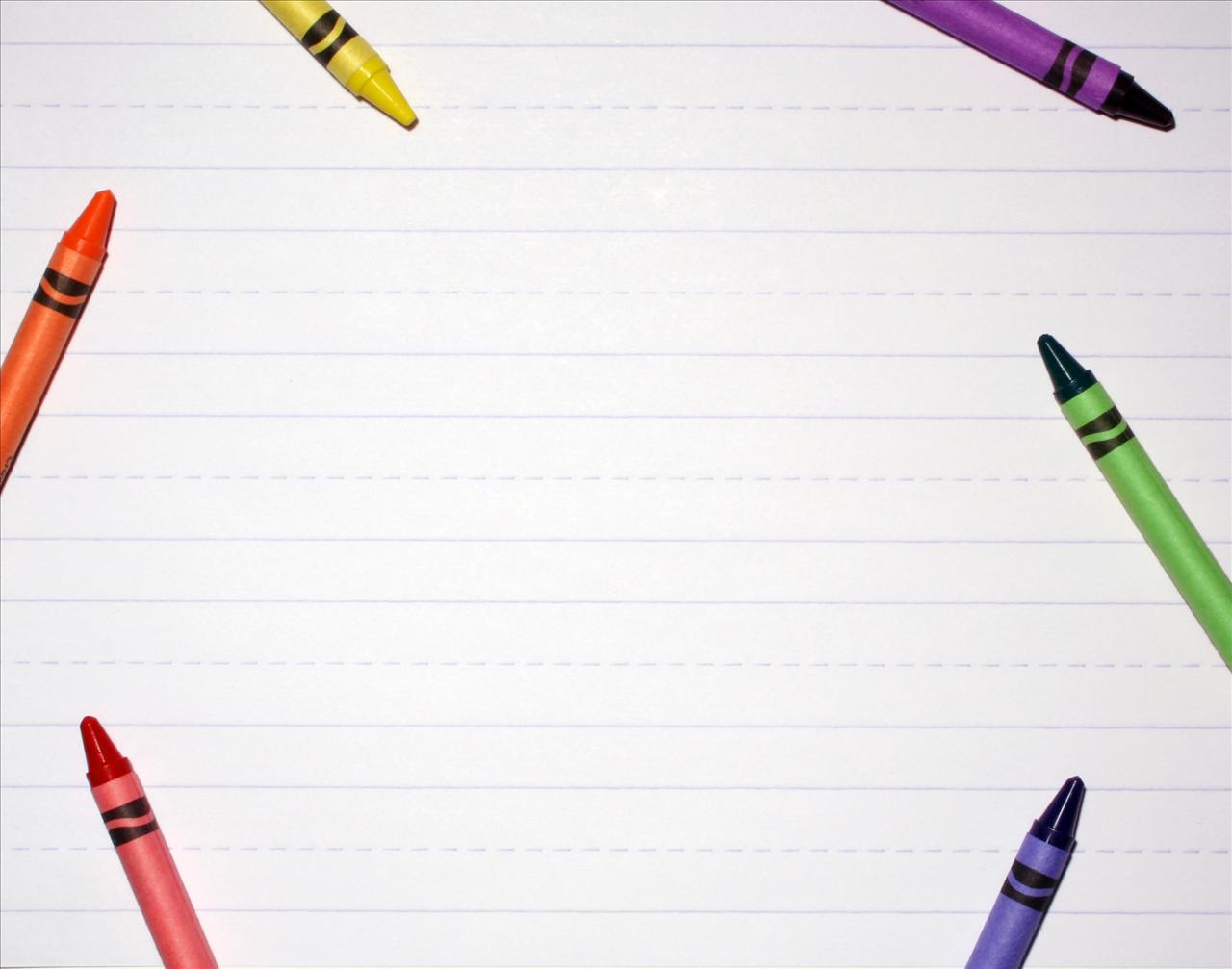 Lunch
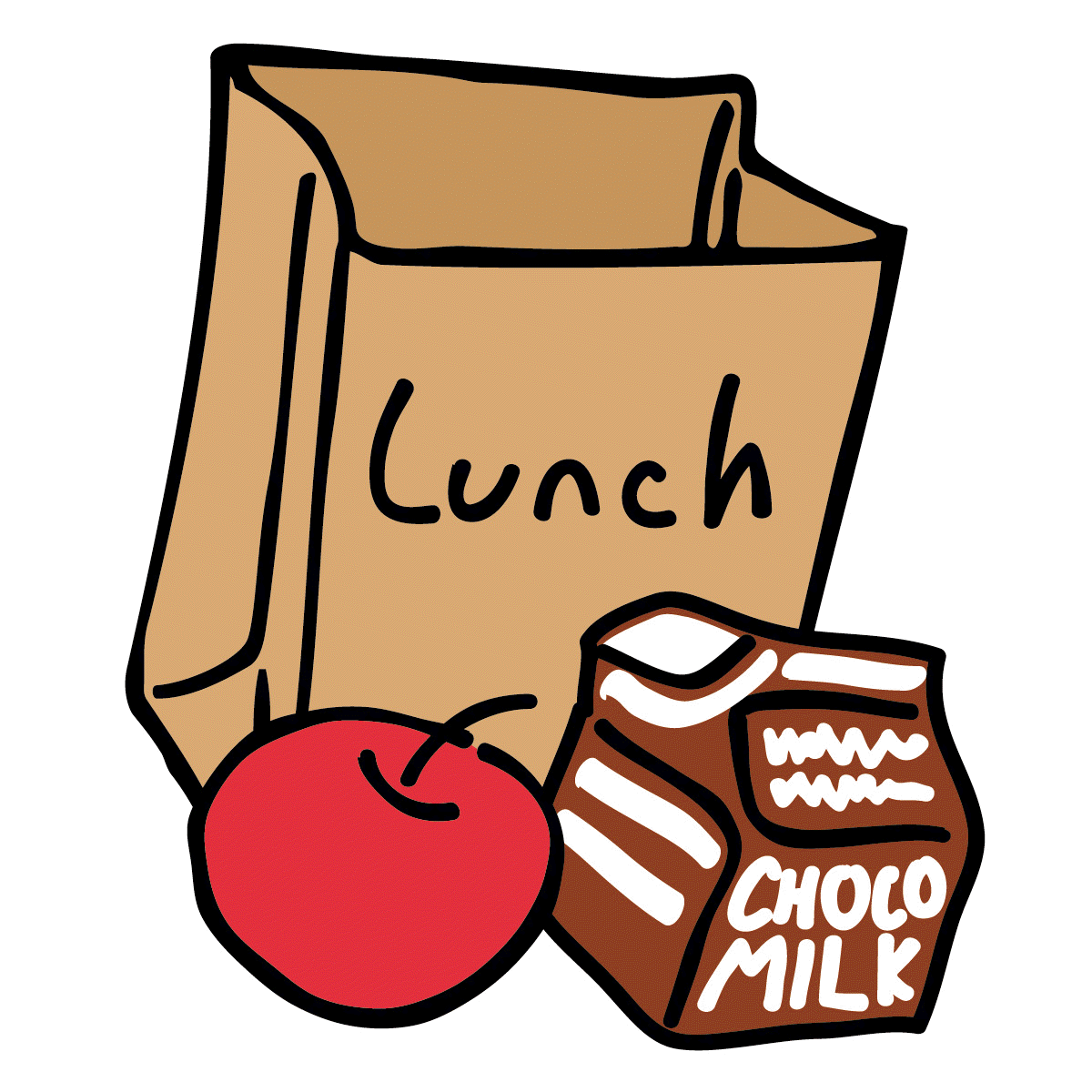 Lunch Full Pay: $2.50
Lunch Reduced: $0.40
Milk:  $0.75
Send money in an envelope in their daily folder labeled: “LUNCH”

include your child’s name, teacher name, & amount of money
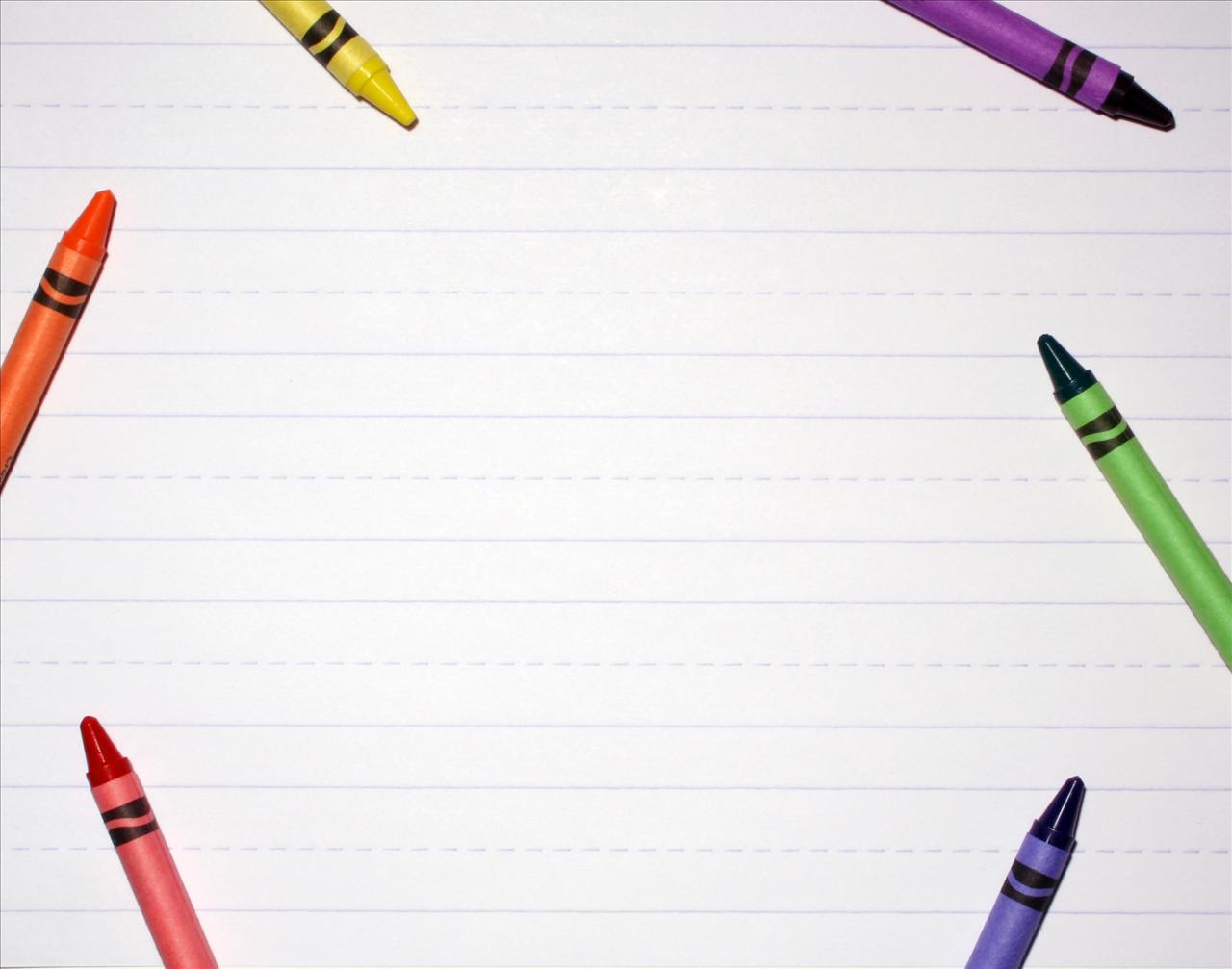 Medication
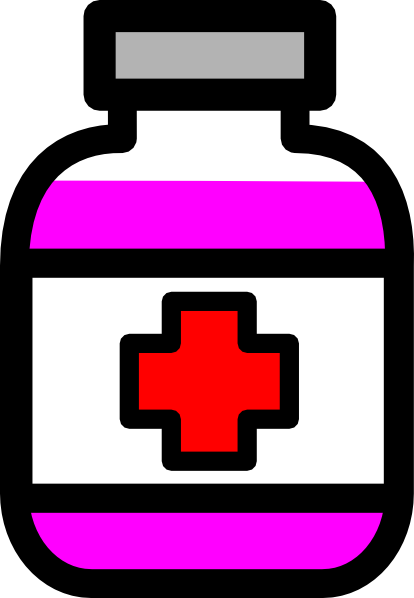 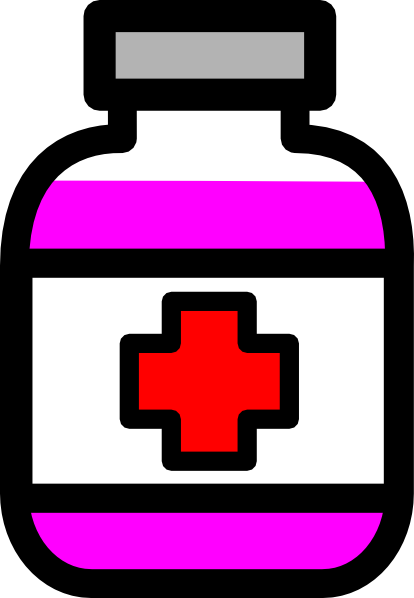 You must clear all medication given throughout the day at school with our nurse, Mrs. Kelly Beeler. 

Be on the lookout for the health form in the packet you will receive at the Daly Open House and return it as soon as you get a chance.
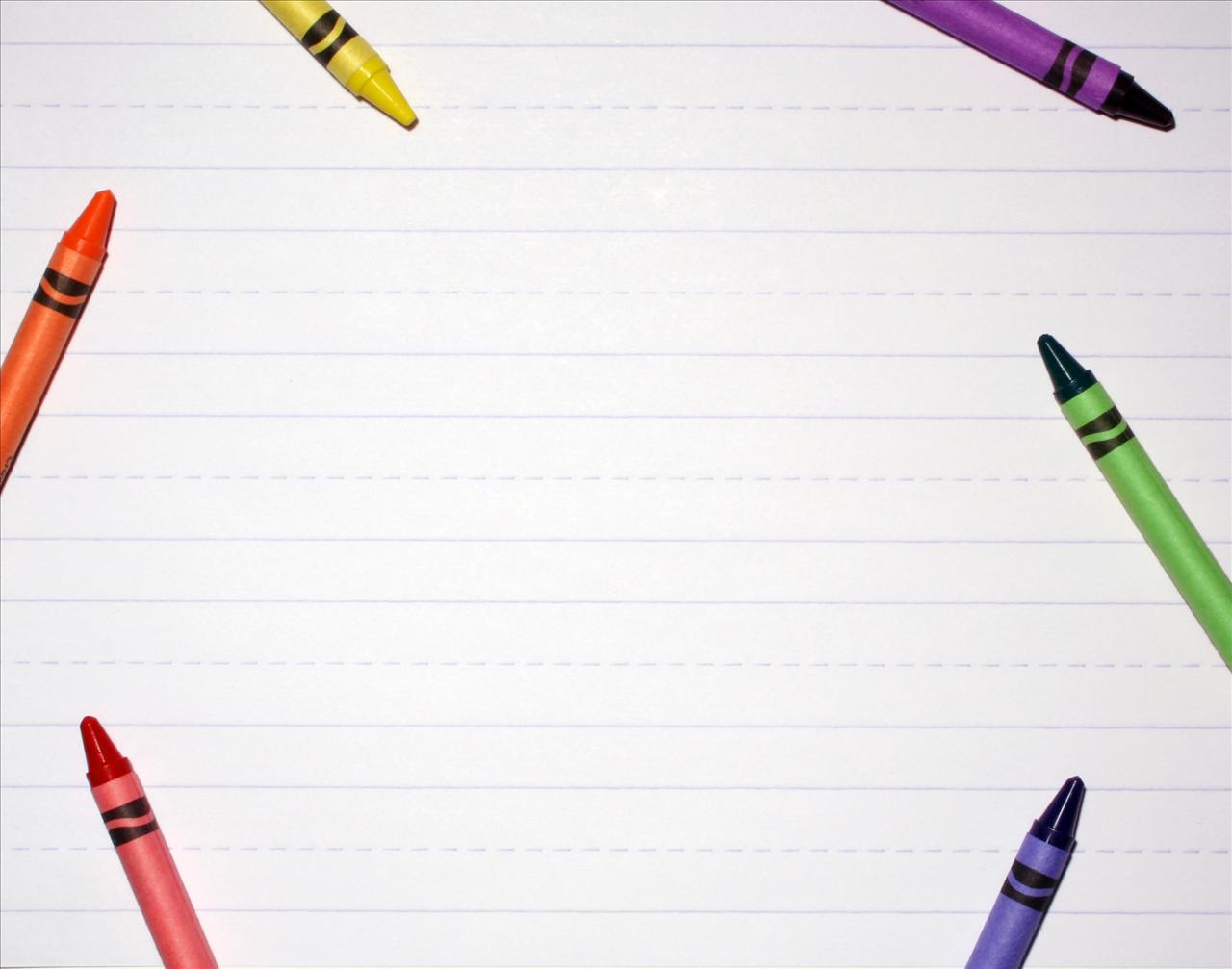 Newsletter
A weekly newsletter is sent home at the end of each week in your child’s Friday Binder. 

You will receive a letter or drawing from your child and you get to write them back on the reverse side of the page.

This binder will include what we learned during the week, sight words to practice, goals for your child and other important announcements.
Parking Lot
Video
PE
PE is a great time for the kids.  Please remember to send them in tennis shoes on their PE day.  This will keep them safe!

Mrs. Busker - Tuesday
Mrs. Craig - Monday
Ms. Pendleton - Friday
Party Time
There are three school parties each year--- Fall Party, Valentine’s Day, & Spring Party. 

You will have the opportunity to sign up for the three school parties at the Daly Open House.

We will have some other small celebrations such as the 100th Day of School, Dr. Seuss’ birthday, and our End of the Year Celebration.
Recess
We will have recess outside twice each day (unless it is raining or the wind chill is below 32 degrees). 

Please keep this in mind when helping your child to select clothing for the day.
Schedule
7:45-8:15	Lunch Count & Choice Time
8:15-8:30	Morning Meeting & Calendar
8:30-9:00	FUNdations
9:00-9:20	Recess & Restroom
9:20-10:00	Whole Group Reading
10:00-10:30	Writing
10:35-11:05	Lunch
11:10-11:25	Recess & Restroom
11:25-12:00	Math
12:00-12:40	Small Groups & Literacy Centers
12:40-1:10	Falcon Teams
1:10-1:30		Recess & Restroom
1:30-2:20	Special Class
2:20-2:40	Social Story & Read Aloud
2:40-2:55	Snack
2:55-3:00	Line Up & Dismiss
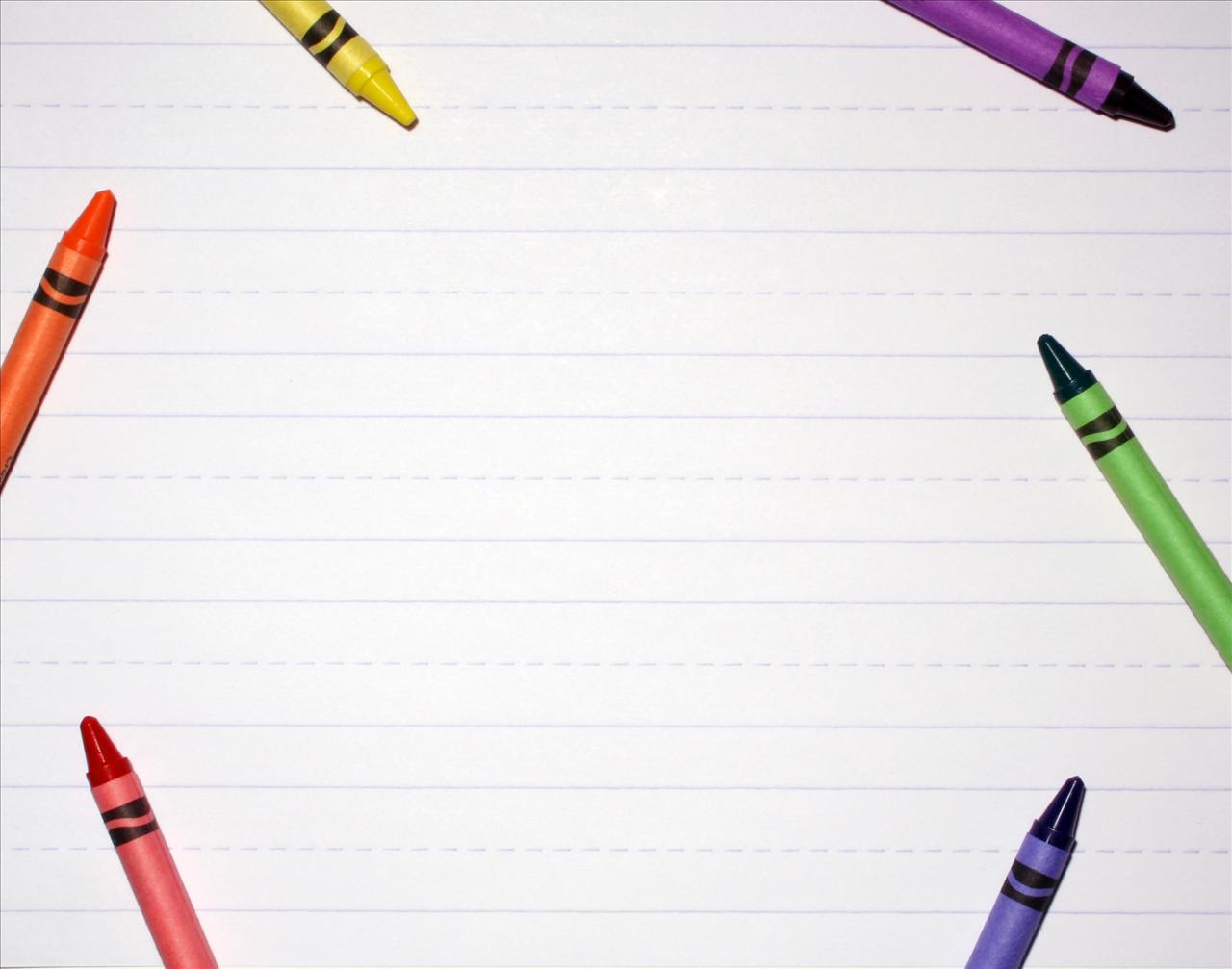 Snack Time
Please send a daily snack for your child...

Examples: granola bars, pretzels, crackers, dry cereal, teddy grahams, goldfish, animal crackers, vanilla wafers, & cheez-its.
Snacks that don’t require silverware are the best! :)
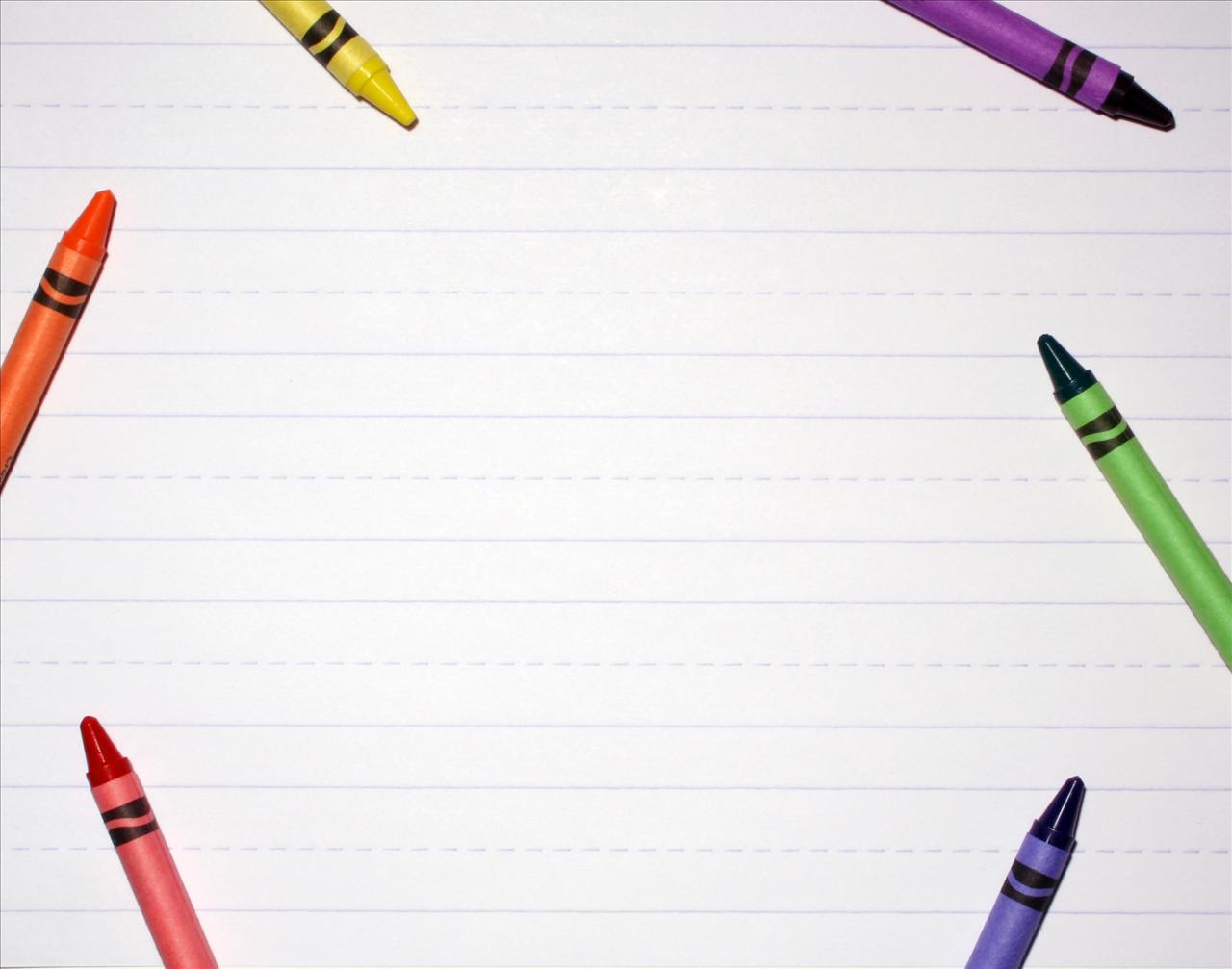 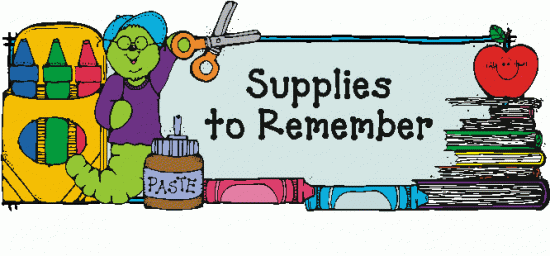 Thanks for bringing your child’s supplies tonight!  

It is a good idea to keep an extra change of clothes in a ziploc bag inside your child’s backpack.
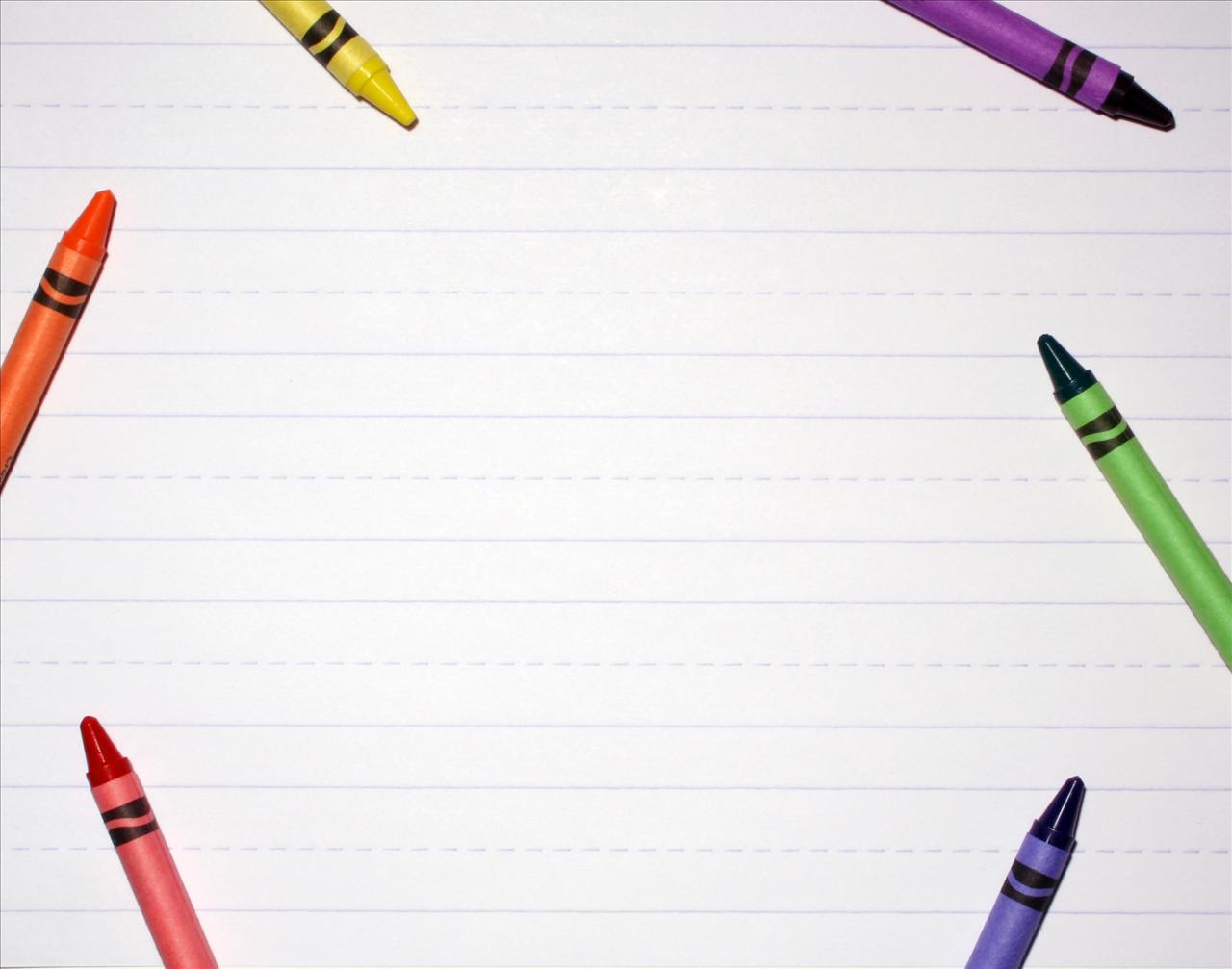 Technology
We are fortunate to have access to computers and iPads.  We use a variety of age-appropriate programs that reinforce math and reading skills.  

Be on the lookout for your child’s technology form that you will receive tonight at the Daly Open House.

If you DO NOT want your child’s photograph to be published send a note stating your wishes.  Thanks!
Toys
Please keep all toys at home.  They cause unnecessary distractions in the classroom.
Visitors
Daly Elementary has a policy that ALL GUESTS (including smiling and familiar faces) are required to check in & out at the school office.   This is to ensure that all the children are safe.
Website
The Fayette R-III website can be found at 

www.fayette.k12.mo.us
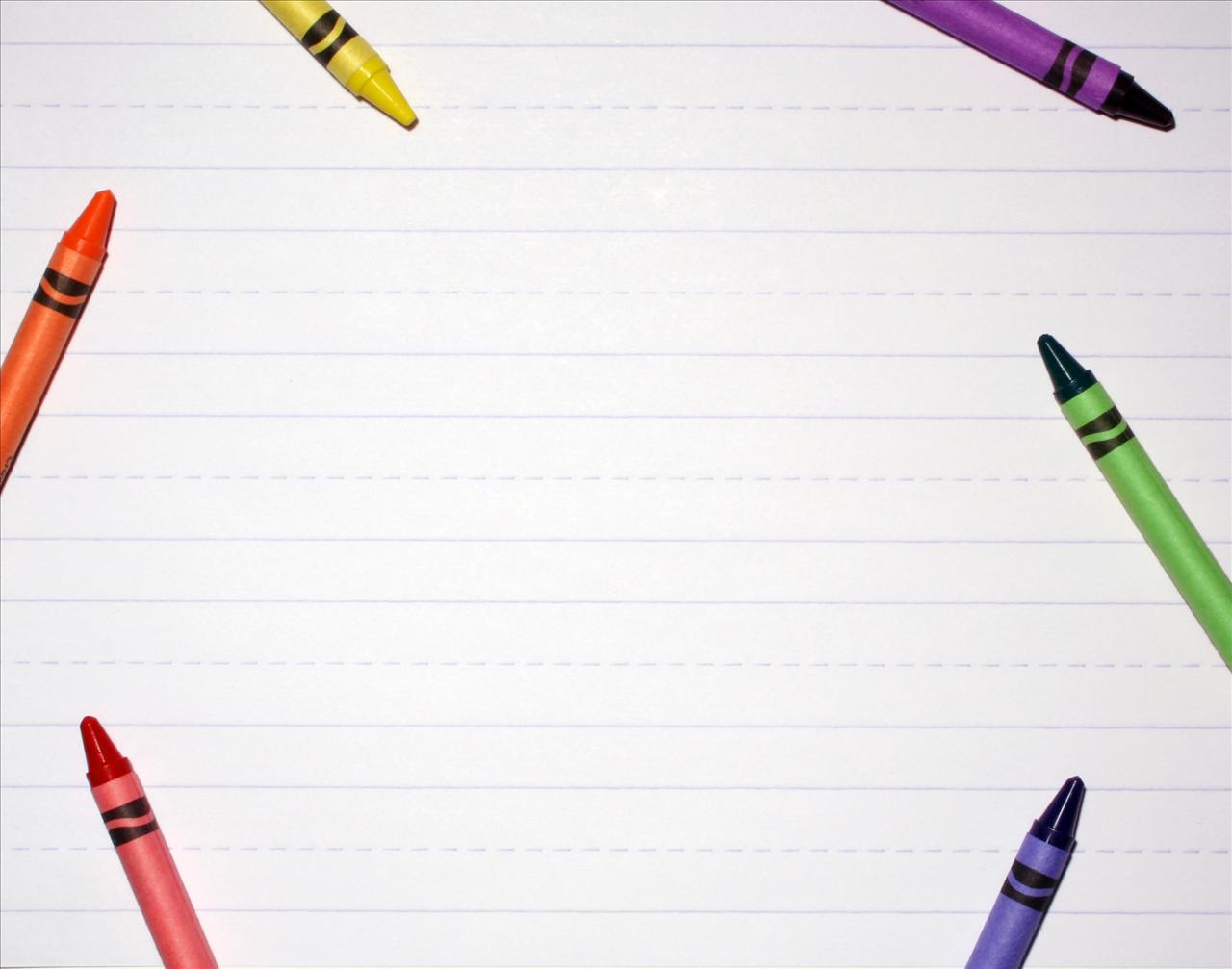 Thanks
for visiting tonight!